Flexible Manufacturing Industry
Flexible Manufacturing Industries
Sheet Metal 
Welding
Precision Machining
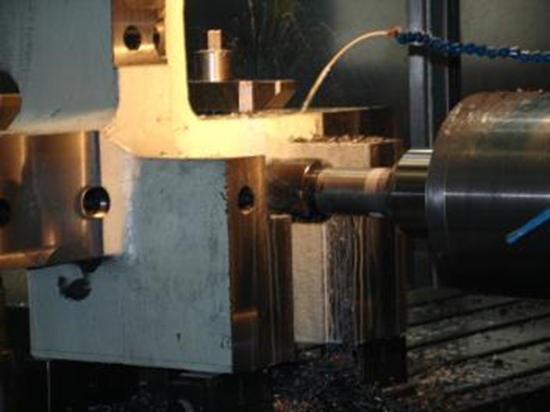 Sheet Metal Industry
Workers in this industry will decide on the materials to be used in the production of duct work, countertops, roofs and rain gutters.
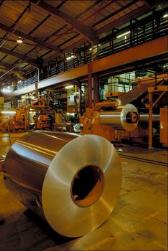 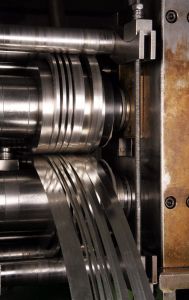 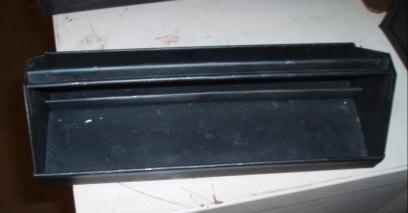 Sheet Metal Skills
The worker will measure, cut, bend, shape, and fasten the pieces of sheet metal to form the products to be manufactured.   
These workers will assemble the ducts and hang the duct works in the buildings.
Sheet Metal Training
Sheet metal workers usually learn their trade by formal apprenticeship and on the job training.
Courses to take for a sheet metal employment are: English, Algebra, Geometry, Physics, Drafting and Flexible Manufacturing.
Sheet Metal Industry Job Outlook
The job outlook is good for sheet metal workers because of the construction projects and upgrades to old air conditioning systems.
The average wage for a sheet metal worker is $19.37 an hour.
Welding Industries
Welding is a process of joining metal permanently.  This process is done by heating metal to a melting point, then fusing them together with a filler material.  The most common type of welding is arc welding.
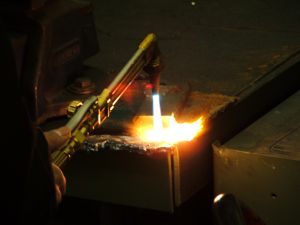 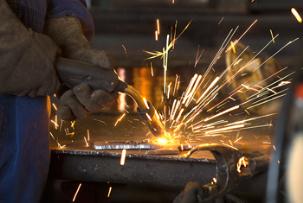 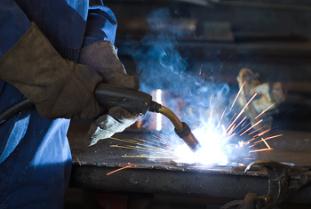 Welding Skills
Plan work from blueprints.
Determine the best type of welding to use.
Set up and operate the machines.
Examine the welds to meet industrial standards.
Welding Training
Formal training can be taught in high schools, colleges, trade institutes and the armed forces.
Some courses that are preferred are: Drafting, Shop Mathematics, Physics, Chemistry and Metallurgy.  Electricity and Computer courses are becoming more important.
Welding Industry Job Outlook
The 2008-2018 job outlook states a decline in jobs for welders by 2% a year.
Welders that are trained in the latest technologies will have a higher demand.
Average wages for welding in 2008 is $16.00 an hour.
Precision Machining Industries
Workers in this industry are called machinists. A machinist operates lathes, milling machines or grinders to produce a precision metal part.
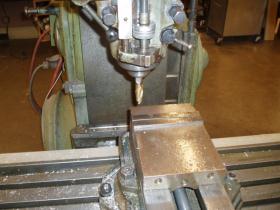 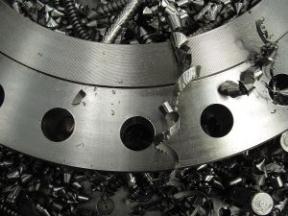 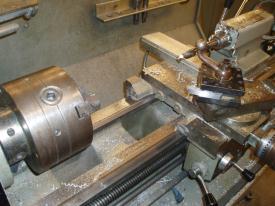 Precision Machining Skills
Understand blueprints and plans.
Set up the equipment.
Understand the speed and feeds for the different equipment.
Precision Machining Training
Machinist can receive training from apprentice programs, vocational school, technical colleges or on the job training.
Machinist should have knowledge in drafting, metalworking, trigonometry and geometry.
The use of computers in machining has made it important to understand computers and controls.
Precision Machining Industry Job Outlook
The job outlook as a machinist is good. The number of people entering the job market does not equal those that are retiring.
The average wage for a machinist is $17.41 an hour.
Workforce Skills or Soft Skills
These are personal characteristics the employer wants to see at an interview.
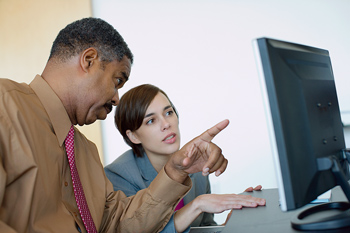 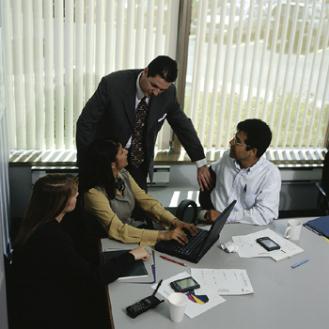 Workplace Skills or Soft Skills
Interviewing skills.
Flexibility.
Willingness to learn new skills and acquire knowledge.
Self-discipline.
Self-worth.
Positive attitude.
Integrity.
Interviewing Skills
The skills you will need to have a good interview and gain employment.  Listed below are ten things you should do during an interview:
Do your research;  know about the company and the job.
Look sharp; dress in clean neat clothes.  First impressions are important.
Be prepared; bring a folder with extra copies of important materials. (résumé, references and questions)
Be on time; arrive early, enter the building 10 or 15 minutes before the interview is to begin.
Show enthusiasm; make eye contact and smile, then speak with confidence.
Interviewing Skills
Listen; pay attention to everything and watch expressions.
Answer the questions asked; make sure you understand the question fully and give a complete answer.
Give specific answers; explain your background and highlight your successes and uniqueness.
Ask questions; indicating your interest in the company and the job.
Follow up; email or mail a thank you note for the interview .  This will remind the interviewer about your valuable traits.
Flexibility
This could be different work hours, or different days off each week.
Willingness to learn new skills and acquire knowledge.
The employee needs to stay up to date in new skills and operations.
Qualities
Self-discipline
The employee should be able to complete their work no matter what is going on around them.

Self-worth
A worker performs better because of feeling good about himself.
Things employers look for
Attitude-  I want to work.  I can do that.  I can learn that.
Aptitude-  Do you have a natural ability to manufacture a product?
Communication skills- The ability to listen and explain an operation, a setup, a goal or a feeling.
Employer’s Expectations
Employers are in need of a workforce that can arrive on time, communicate with others and want to learn more about the industry.
Employees should have a basic understanding of  measurement, mathematics, science principles and safety.
Resources
Occupational Outlook Handbooks
http://www.bls.gov/oco/ocos214.htm
http://www.bls.gov/oco/ocos226.htm
http://www.bls.gov/oco/ocos223.htm

Texas Job Hunter’s Guide
http://www.twc.state.tx.us/news/tjhg/toc.html